ΕΠΙΛΟΓΗ ΑΔΙ
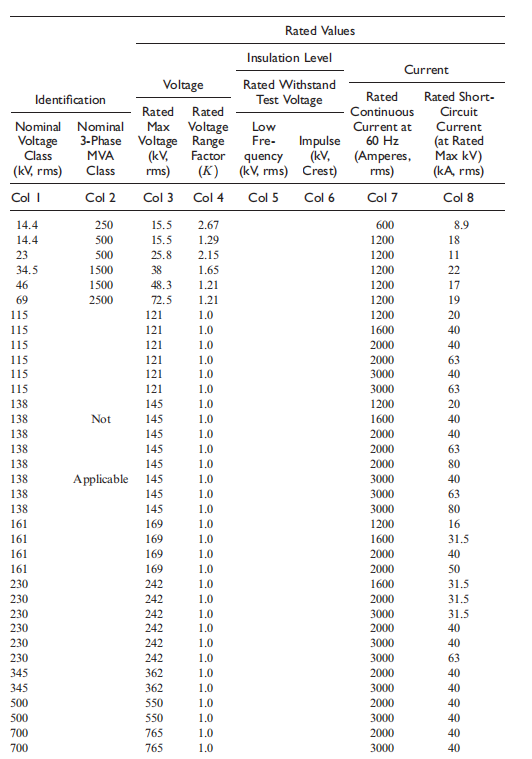 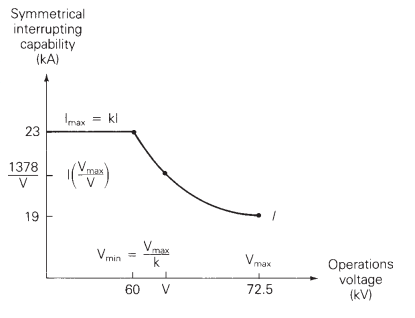